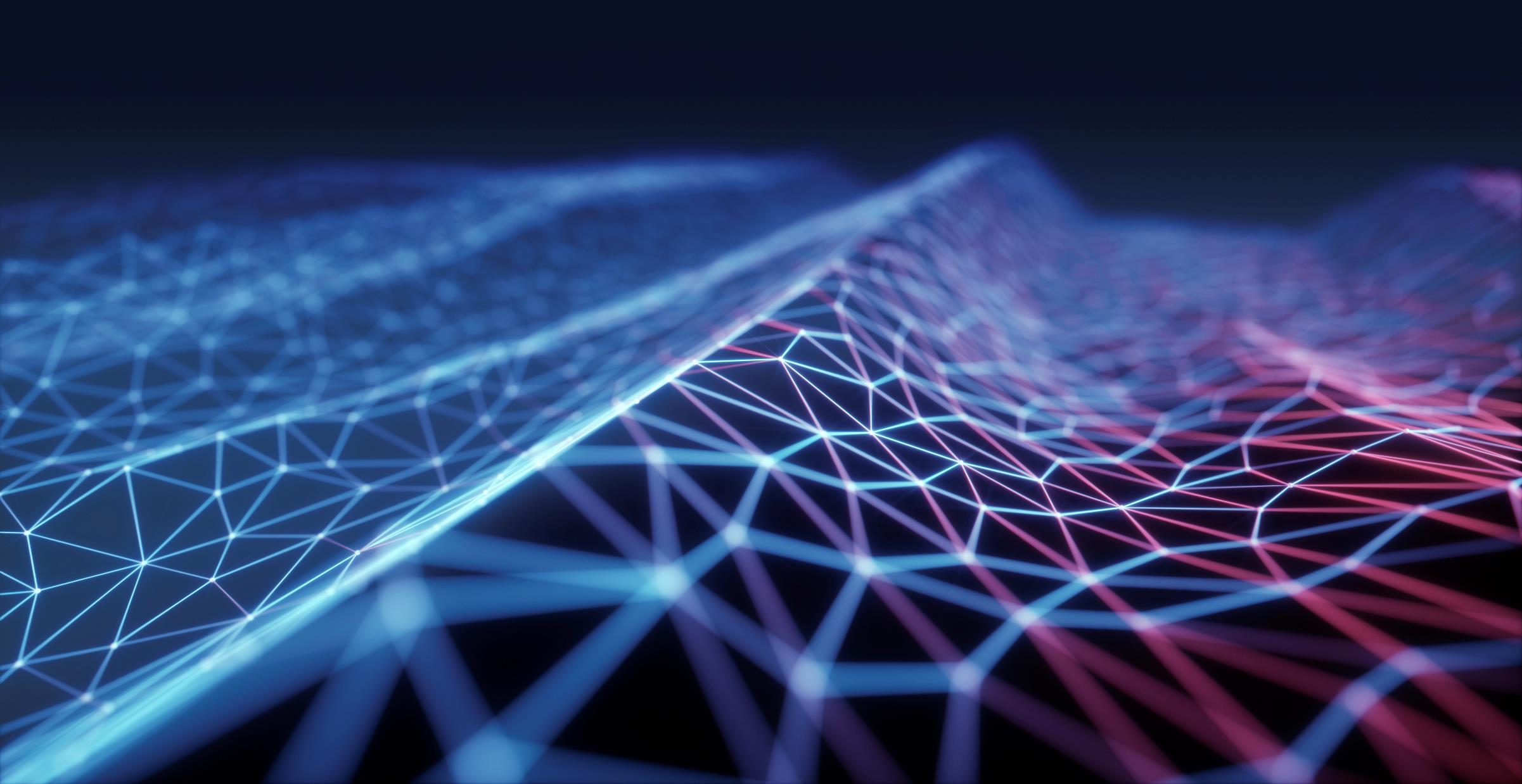 GAME DESIGN
Team name:
School:
E - POSTER
E - POSTER
GAME
GAME
GROUP MEMBERS